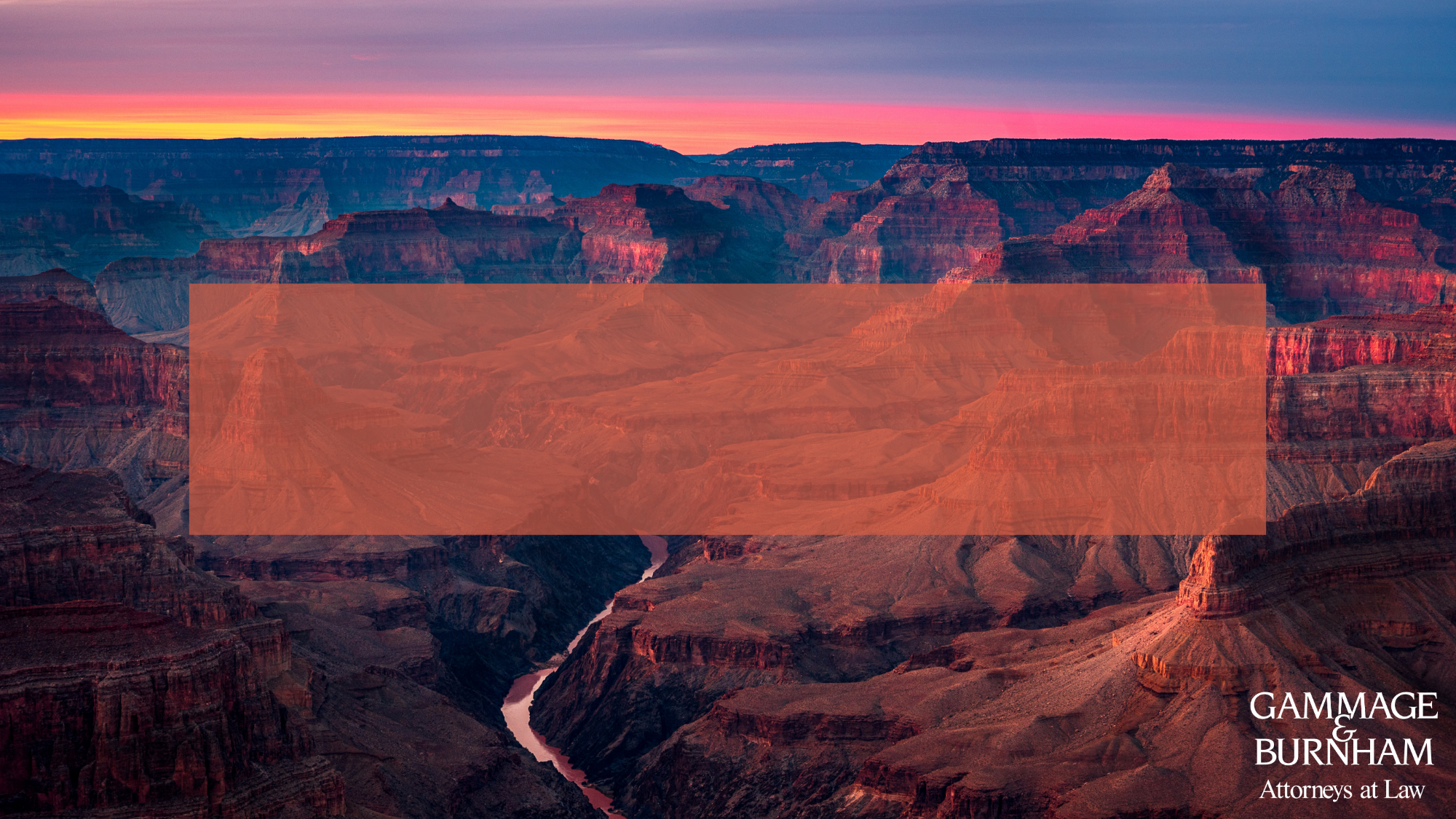 Schires v. Carlat
Cameron C. Artigue
9/1/21
Gift Clause:  110 years of history in 110 seconds
Holding #1
No Deference to Elected Officials
Holding #2
What counts as consideration?  Two possible views.
No change to Turken: just bad drafting
Promise to operate as private business no longer counts
The toolbox for responding to Schires
Don’t be a hamburger stand  
Use infrastructure 
Kotterman v. Killian
Center of the herd
The benefits of complexity
Special district immunity
Turken footnote 4
Legislative change